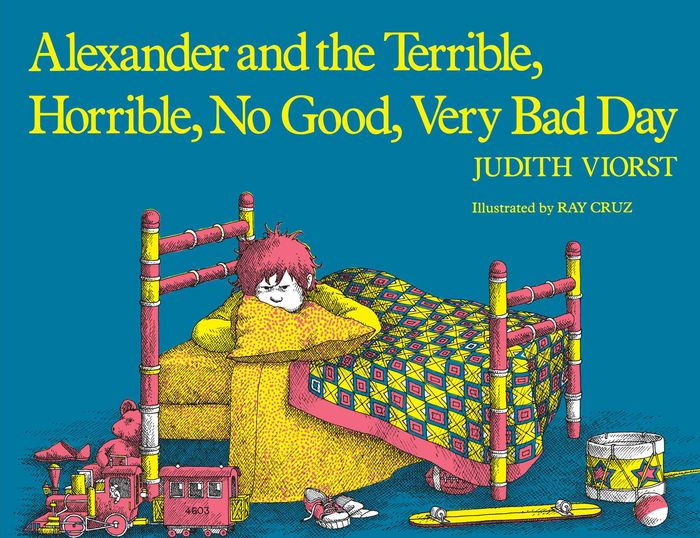 Adapted from the original text, Alexander and the Terrible, Horrible, No Good, Very Bad Day, by Judith Viorst.
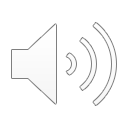 [Speaker Notes: Alexander and the Terrible, Horrible, No Good, Very Bad Day. Adapted from the original text by Judith Viorst.]
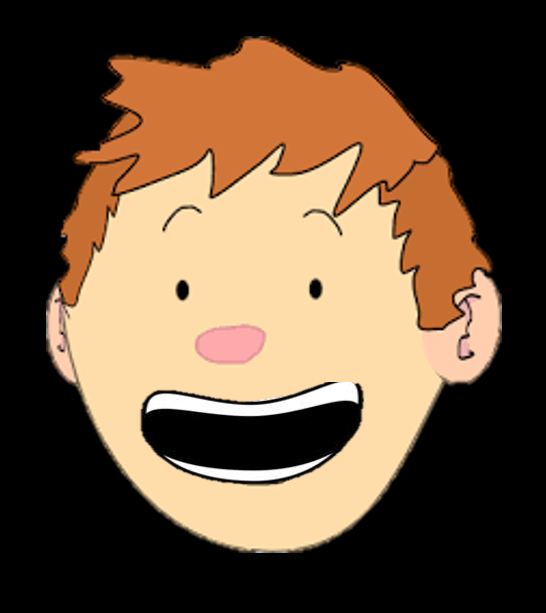 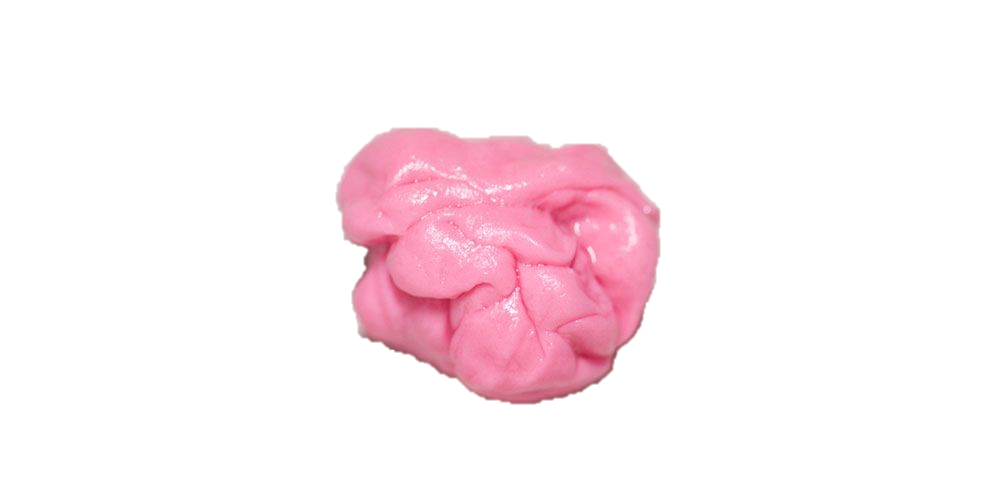 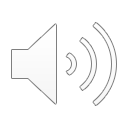 [Speaker Notes: Alexander has gum in his hair, he trips on a skateboard, and gets his sweater wet. Alexander knows it is a bad day.]
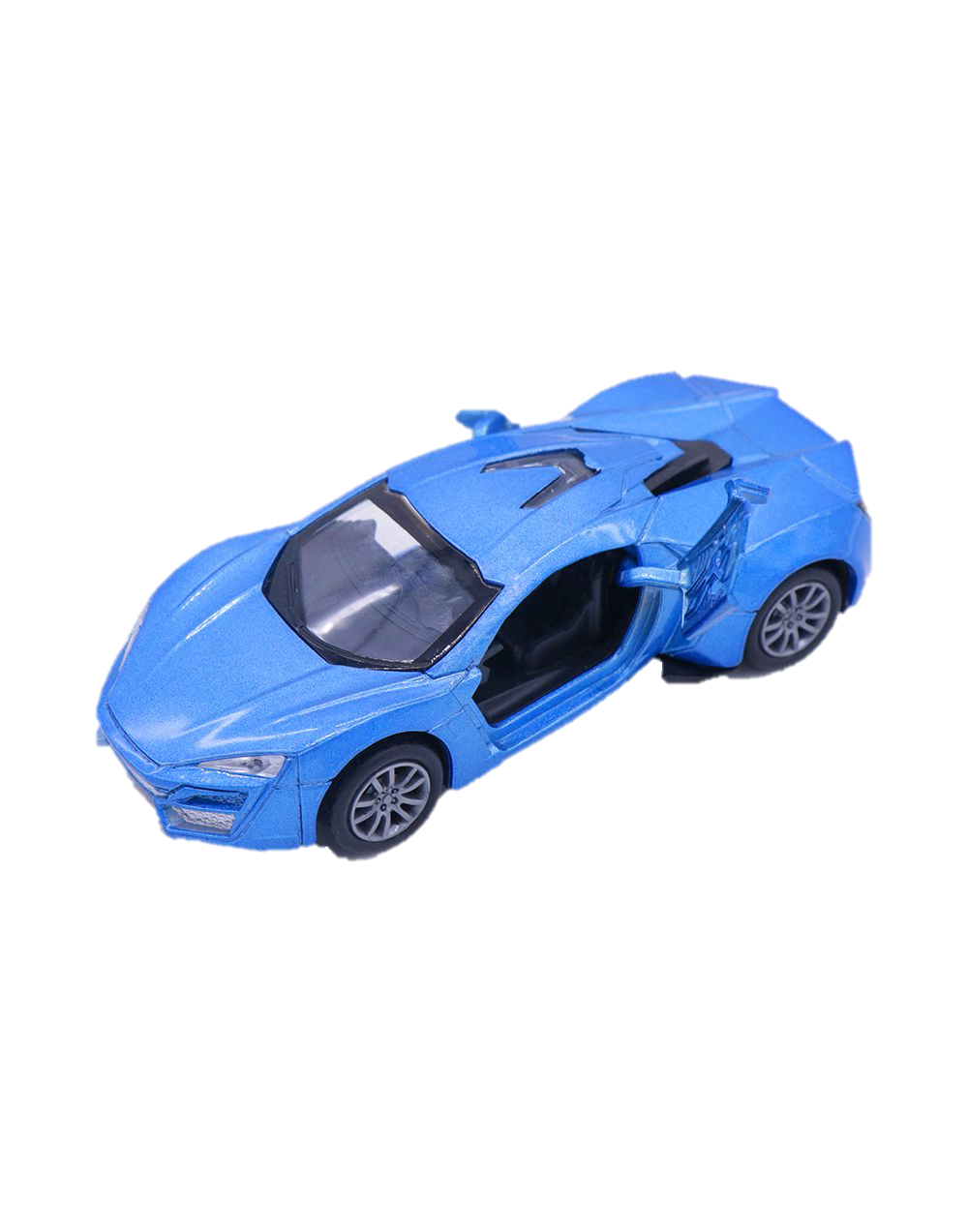 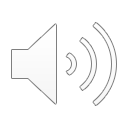 [Speaker Notes: Alexander eats breakfast with his brothers. His brothers get a toy in their cereal. Alexander doesn’t get a toy.]
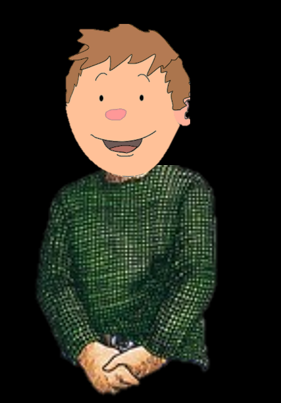 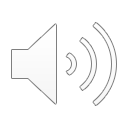 [Speaker Notes: Alexander wants to move to Australia.]
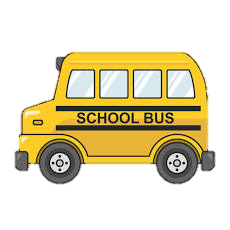 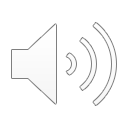 [Speaker Notes: Alexander rides to school. His friends get to sit next to the windows, but he gets squished in the middle.  Alexander knows it’s a bad day.]
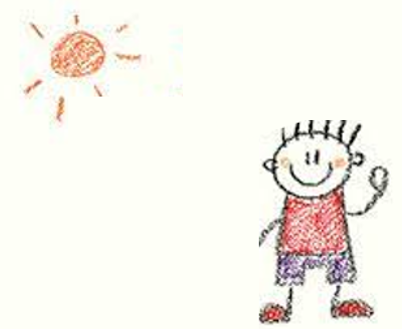 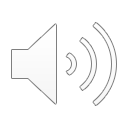 [Speaker Notes: Alexander and his friends draw pictures in school. His teacher likes his friend’s picture better.]
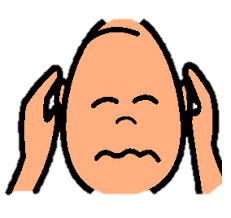 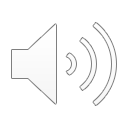 [Speaker Notes: Alexander’s teacher says he is too loud. He knows it’s a bad day.]
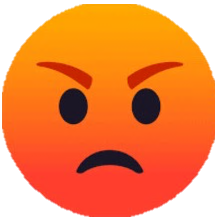 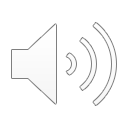 [Speaker Notes: Alexander's friend is not nice to him. He is not nice to his friend. Alexander is angry.]
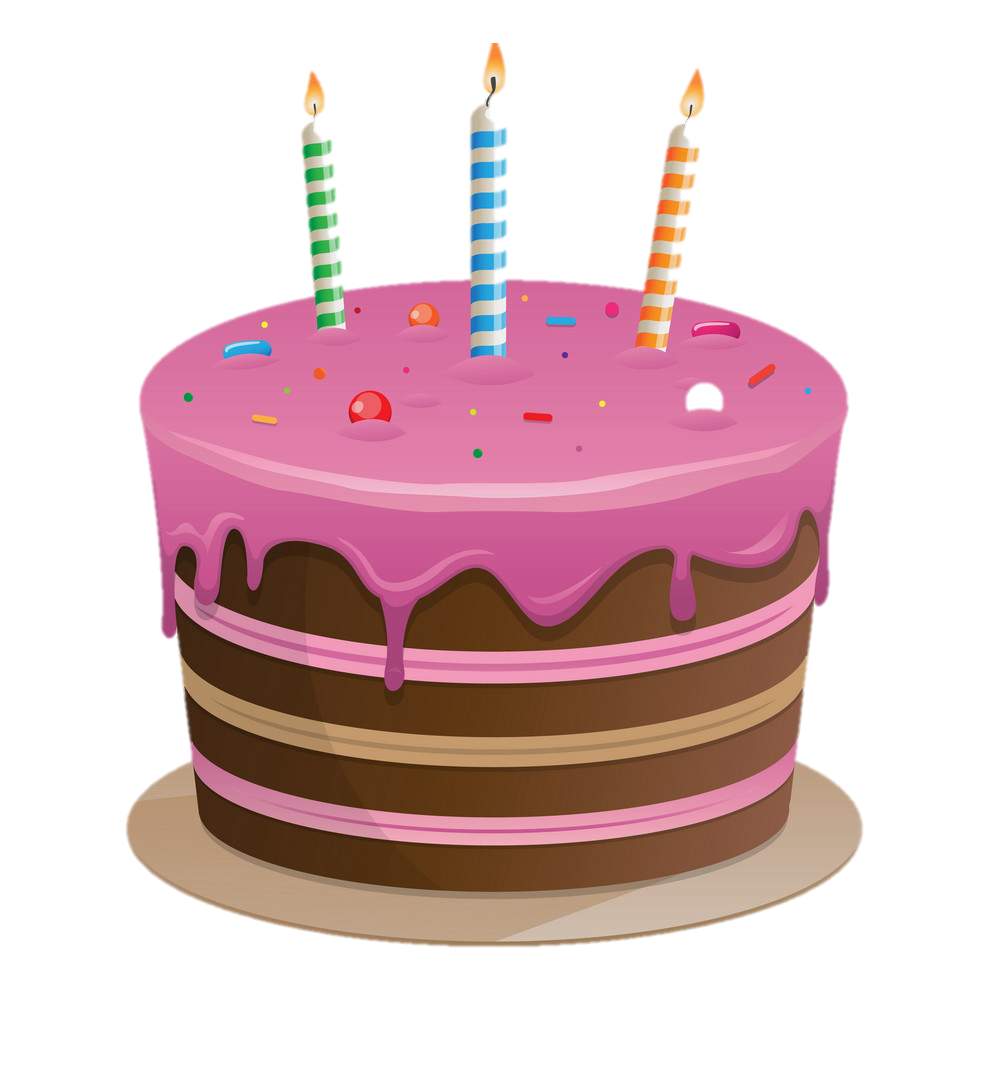 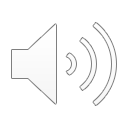 [Speaker Notes: Alexander goes to lunch with his friends. His friends have yummy desserts. He does not have any dessert. It is a bad day.]
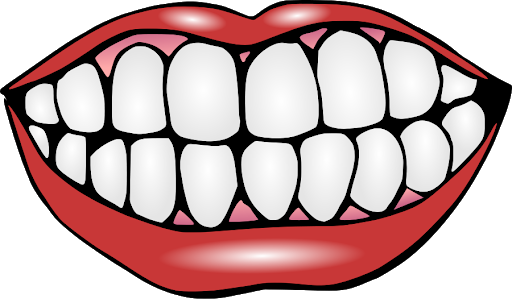 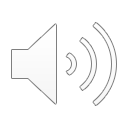 [Speaker Notes: Alexander has to go to the dentist after school. He has a cavity and needs to get it fixed. He wants to move to Australia.]
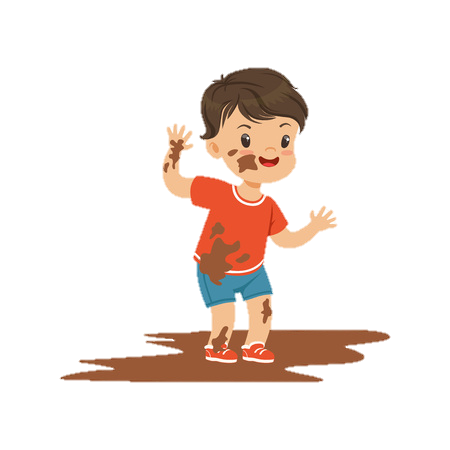 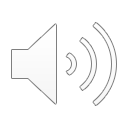 [Speaker Notes: Then the elevator door closes on Alexander’s foot. His brother pushes him in the mud and teases him for crying.]
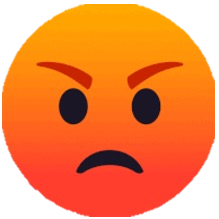 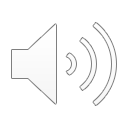 [Speaker Notes: Alexander is muddy and not being very nice. His mother is angry with him. It is a bad day.]
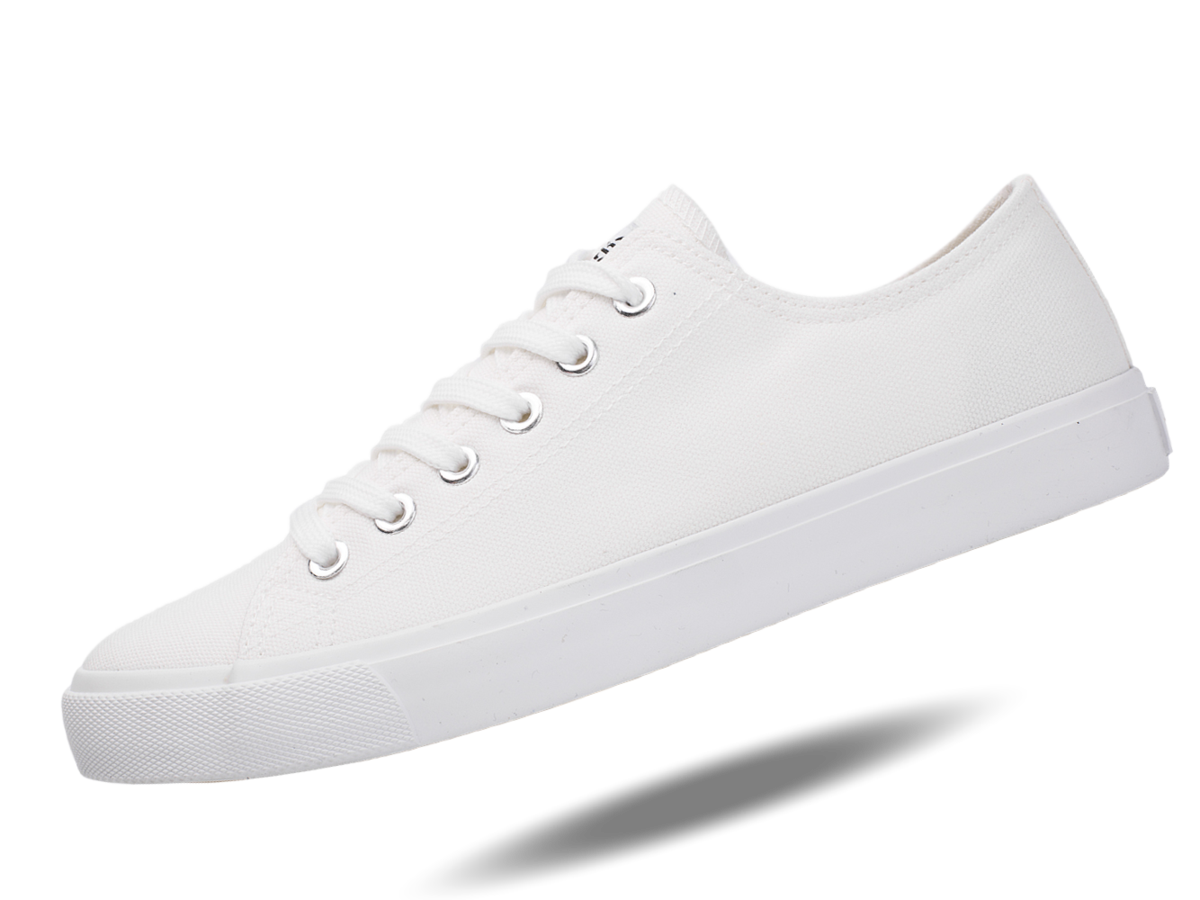 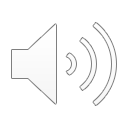 [Speaker Notes: His mother takes them to the shoe store. Alexander’s brothers get cool new shoes. Alexander gets plain white. He does not like his new shoes.]
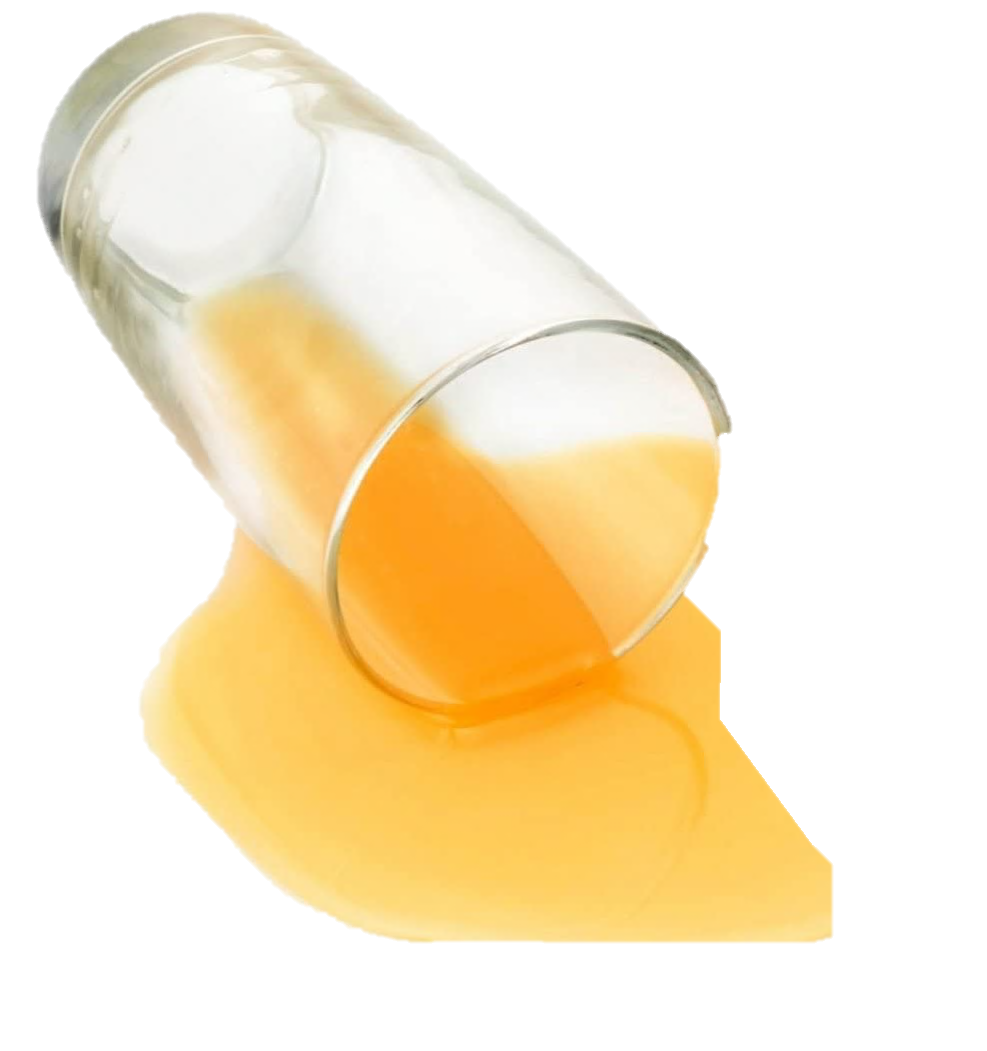 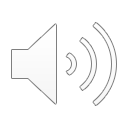 [Speaker Notes: Alexander goes to his dads office and makes a mess. His dad is upset. It is a bad day.]
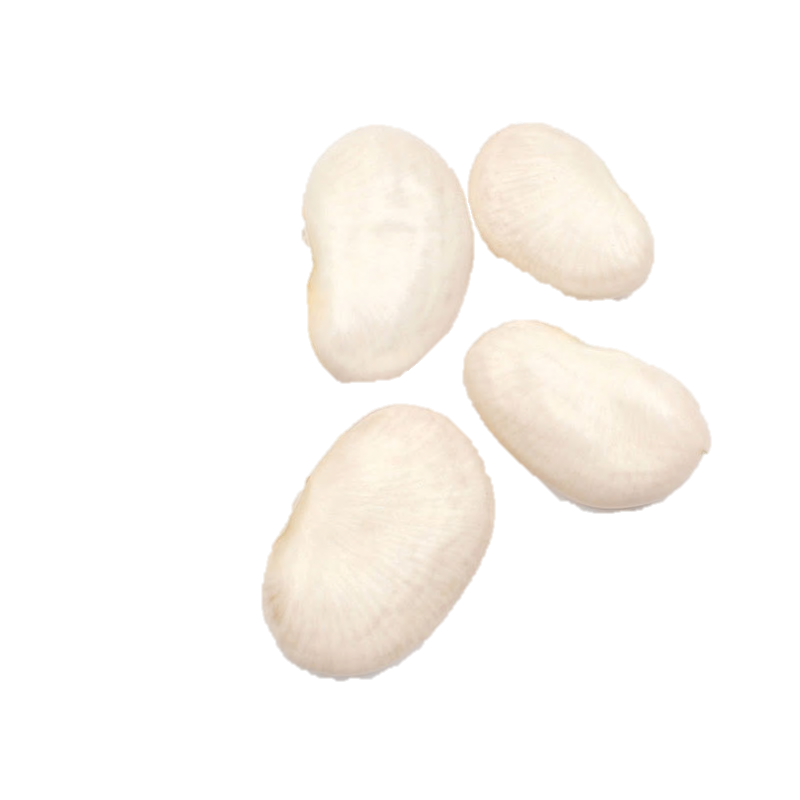 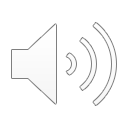 [Speaker Notes: Alexander’s family makes lima beans for dinner. He does not like lima beans. Then they watch tv with kissing. Alexander does not like kissing. Yuck!]
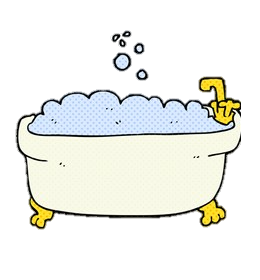 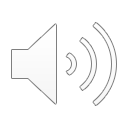 [Speaker Notes: Alexander gets ready for bed. He takes a bath but the water is too hot. He gets soap in his eyes, drops his marbles down the drain, and doesn’t like his pajamas.]
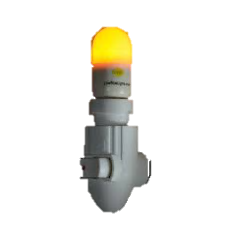 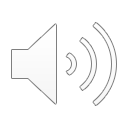 [Speaker Notes: Alexander goes to bed. He doesn’t have his pillow or night light, he bites his tongue, and his cat won’t sleep with him.]
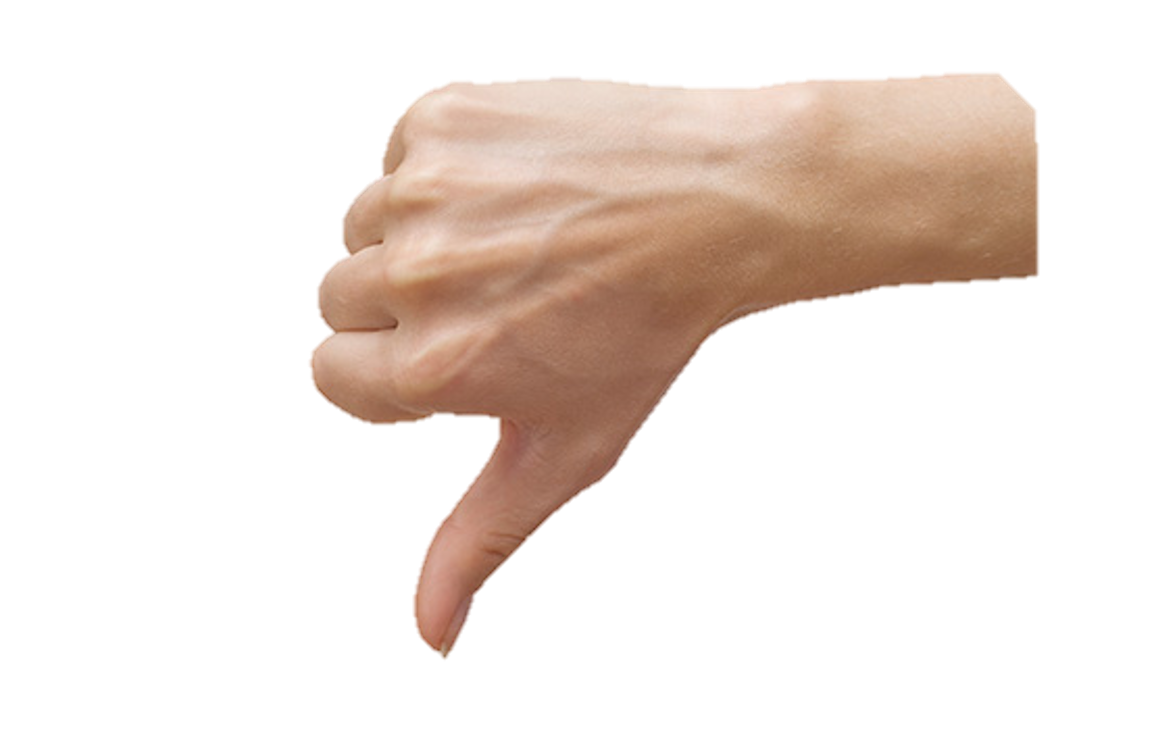 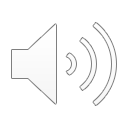 [Speaker Notes: It is a bad day. Alexander’s mom says some days are bad. Even in Australia.]
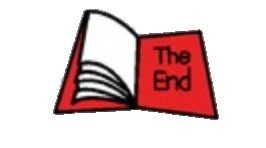 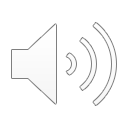 [Speaker Notes: The End.]
This Adapted Literature resource is available through the Sherlock Center Resource Library. The text and graphics are adapted from the original source. These resources are provided for teachers to help students with severe disabilities participate in the general curriculum. Please limit the use and distribution of these materials accordingly.
Paul V. Sherlock Center on Disabilities / RI College
600 Mt. Pleasant Avenue, Providence RI 02908
Website: www.sherlockcenter.org